ФІНАНСИ МІСЦЕВОГО САМОВРЯДУВАННЯ
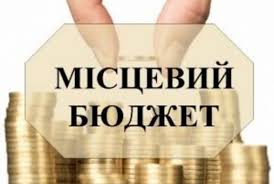 У першому змістовому модулі основна увага приділяється:
теоретичному визначенню поняття «територіальна громада»
обґрунтуванню пріоритетності місця і ролі сільських територіальних громад в розвитку системи місцевого самоврядування та реалізації адміністративно-територіальної реформи
 необхідності формування ефективного механізму фінансового забезпечення сільської громади, передусім у відповідності до європейської моделі розвитку місцевої громади – моделі бюджетного федералізму
Другий змістовий модуль присвячений оцінці стану фінансового забезпечення розвитку українського села сьогодні. 

Окрім цього, даний змістовий модуль містить детальний та всебічний аналіз основних показників розвитку сільських населених пунктів, які вказують на позитивні та негативні тенденції розвитку сільських територіальних громад, характеризують їх сильні та слабкі сторони
У третьому змістовому модулі розглядаються пропозиції щодо удосконалення механізму фінансового забезпечення сільських територіальних громад в контексті реалізації адміністративно-територіальної реформи.

Також розглядаються  можливості залучення фінансових ресурсів з альтернативних джерел та на самозабезпечення як спосіб економічного розвитку громади села.